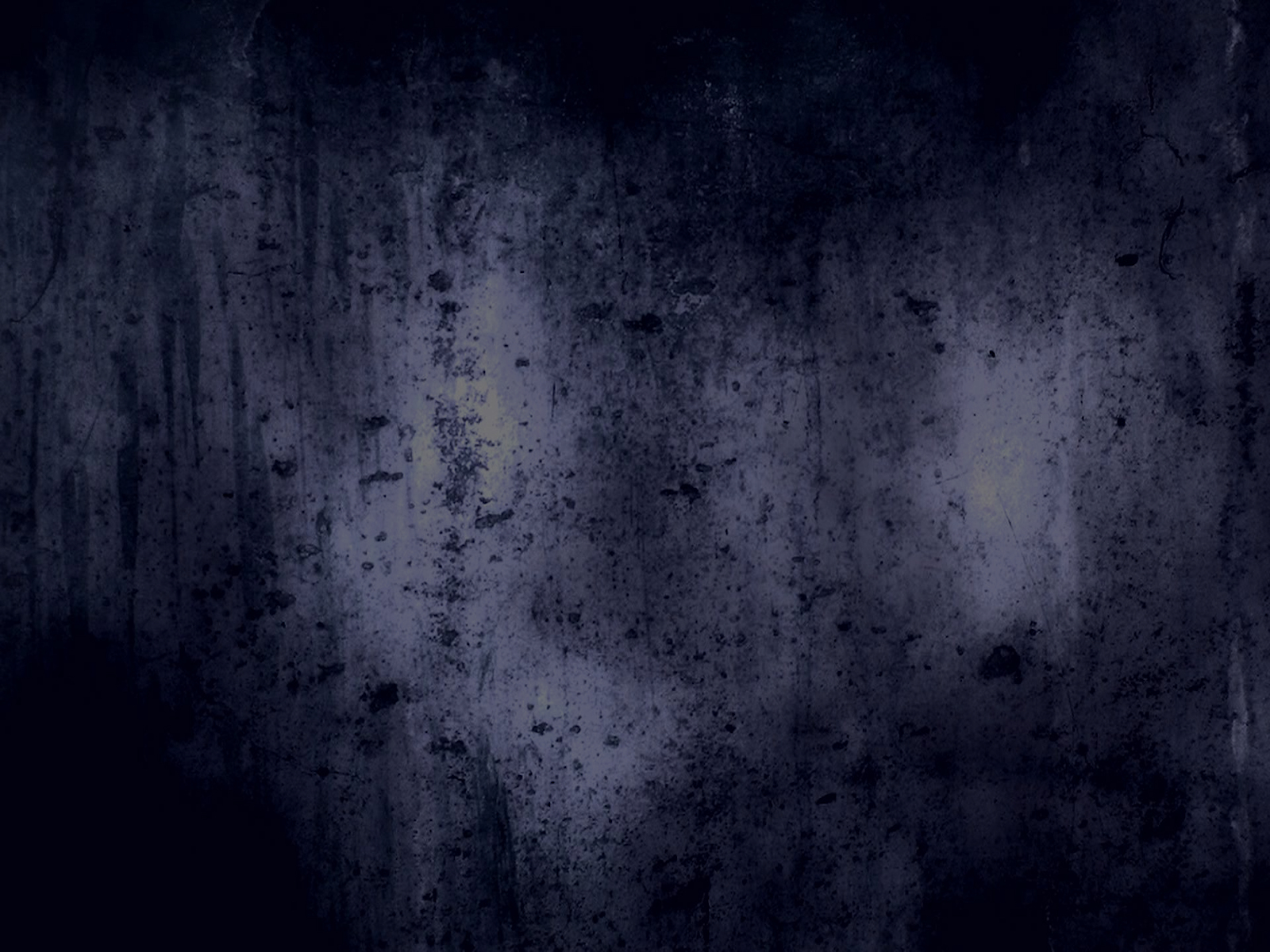 The Gospel of Mark
The Action, Authenticity, and Authority of Jesus Christ, the Son of God

A Scandalous Fellowship
Mark 2:13-17
Mark 2:13-15
13 And He went out again by the seashore; and all the people were coming to Him, and He was teaching them. 14 As He passed by, He saw Levi the son of Alphaeus sitting in the tax booth, and He said to him, “Follow Me!” And he got up and followed Him. 15 And it happened that He was reclining at the table in his house, and many tax collectors and sinners were dining with Jesus and His disciples; for there were many of them, and they were following Him.
Mark 2:16-17
16 When the scribes of the Pharisees saw that He was eating with the sinners and tax collectors, they said to His disciples, “Why is He eating and drinking with tax collectors and sinners?” 17 And hearing this, Jesus said to them, “It is not those who are healthy who need a physician, but those who are sick; I did not come to call the righteous, but sinners.”
Legalism vs Libertinism
1 John 2:6
“the one who says he abides in [Jesus] ought himself to walk [live; behave; conduct himself] in the same manner as [Jesus] walked.”
Legalism
the belief and practice that a person is capable and therefore must obtain through his/her own efforts a righteousness – a rightness that God looks upon, approves, and thus accepts that person to Himself as based upon  that person’s efforts.
Luke 18:11-13
11 The Pharisee stood and was praying this to himself: 'God, I thank You that I am not like other people: swindlers, unjust, adulterers, or even like this tax collector. 12 'I fast twice a week; I pay tithes of all that I get.' 13 "But the tax collector, standing some distance away, was even unwilling to lift up his eyes to heaven, but was beating his breast, saying, 'God, be merciful to me, the sinner!'
Luke 18:14
“I tell you, this man [the humble tax-collector] went to his house justified rather than the other; for everyone who exalts himself will be humbled, but he who humbles himself will be exalted.”
John 9:30-33
30 The man answered and said to them, “Well, here is an amazing thing, that you do not know where He is from, and yet He opened my eyes. 31 We know that God does not hear sinners; but if anyone is God-fearing and does His will, He hears him.  32 Since the beginning of time it has never been heard that anyone opened the eyes of a person born blind. 33 If this man were not from God, He could do nothing.”
John 9:34
They answered him, "You were born entirely in sins, and are you teaching us?" So they put him out.
Legalism
the belief and practice that a person is capable and therefore must obtain through his/her own efforts a righteousness – a rightness that God looks upon, approves, and thus accepts that person to Himself as based upon  that person’s efforts.
The Big Idea
Until you see Jesus and Jesus alone as the standard; as the rule by which everyone one of us is to be measured, you will never see yourself as spiritually sick and never regard yourself as being a sinner needing to be saved.
We must heed the call to follow the Sovereign (2:13-14)
13 And He went out again by the seashore; and all the people were coming to Him, and He was teaching them. 14 As He passed by, He saw Levi the son of Alphaeus sitting in the tax booth, and He said to him, “Follow Me!” And he got up and followed Him.
Levi – the reprobate 
Levi – the regenerate
Luke 5:28
And he [Levi] left everything behind, and got up and began to follow Him.
We must heed the call to fellowship with the Savior (2:15-16)
15 And it happened that He was reclining at the table in his house, and many tax collectors and sinners were dining with Jesus and His disciples; for there were many of them, and they were following Him. 16 When the scribes of the Pharisees saw that He was eating with the sinners and tax collectors, they said to His disciples, “Why is He eating and drinking with tax collectors and sinners?”
True disciples introduce other sinners to Jesus
John MacArthur
“The banquet at Matthew’s house became a revival. It was a celebration held to honor Jesus and to proclaim the story of forgiveness, as Matthew shared his testimony and as the Lord personally interacted with Matthew’s friends.  The crowd of society’s most unsavory characters, considered unsalvageable by the religious establishment, were befriended by Jesus for the purpose of saving them.  They were sinners in need of God’s grace. The Messiah Himself extended that grace to them and many of them believed in Him.”
We must heed the call to fellowship with the Savior (2:15-16)
15 And it happened that He was reclining at the table in his house, and many tax collectors and sinners were dining with Jesus and His disciples; for there were many of them, and they were following Him. 16 When the scribes of the Pharisees saw that He was eating with the sinners and tax collectors, they said to His disciples, “Why is He eating and drinking with tax collectors and sinners?”
True disciples introduce other sinners to Jesus
The self-righteous impugn Jesus as being a sinner (being less than who He really is or doing less than He really does)
We must heed the call to forsake sin (2:17)
And hearing this, Jesus said to them, “It is not those who are healthy who need a physician, but those who are sick; I did not come to call the righteous, but sinners.”
Theologically correct
“who can forgive sins but God alone?”
Psalm 103:2-3 - “2 Bless the LORD, O my soul, And forget none of His benefits; 3 Who pardons all your iniquities, Who heals all your diseases…”

Practically wrong
considered Jesus being only a “man”
The Big Idea
Until you see Jesus and Jesus alone as the standard; as the rule by which everyone one of us is to be measured, you will never see yourself as spiritually sick and never regard yourself as being a sinner needing to be saved.
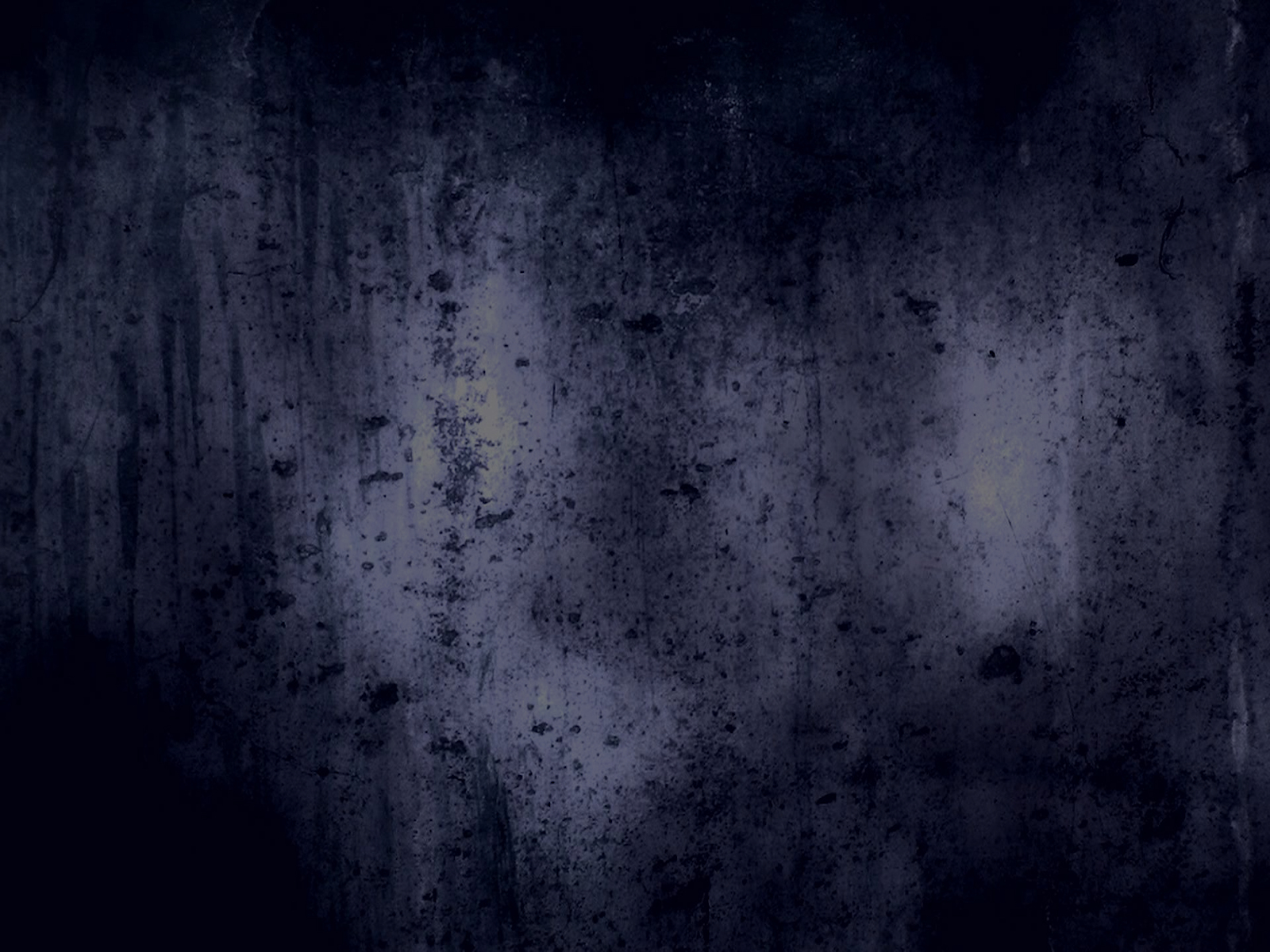 The Gospel of Mark
The Action, Authenticity, and Authority of Jesus Christ, the Son of God

A Scandalous Fellowship
Mark 2:13-17